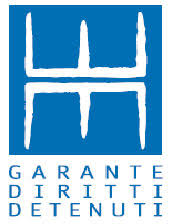 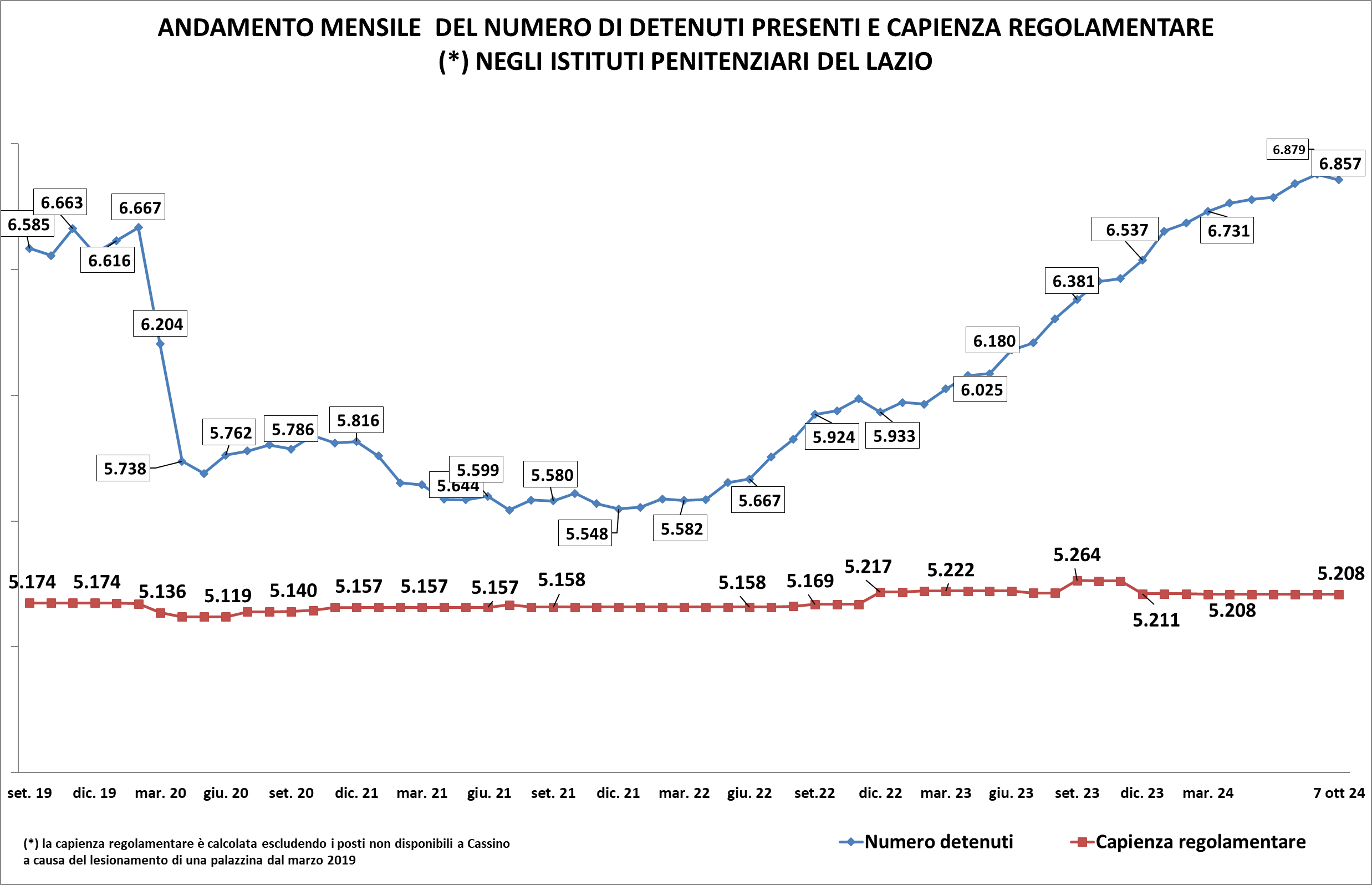 Fonte: elaborazioni di dati Dipartimento Amministrazione Penitenziaria (DAP) e
 Garante Nazionale dei diritti delle persone provate della libertà  (GNPL)
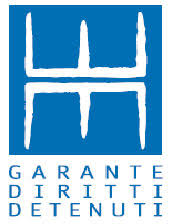 Numero di persone detenute negli Istituti penitenziari in Italia 
 31 gen.2021-  7 Ott. 2024
Fonte: elaborazioni di dati DAP e GNPL
Numero di detenuti presenti, posti effettivamente disponibili e tassi di affollamento negl istituti penitenziari in Italia dal 30/09/2023 al 7/10/2024
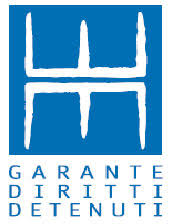 Fonte: elaborazioni di dati DAP e GNPL
Detenuti presenti per regione con pena residua inferiore a tre anni che potrebbero avere accesso a misure alternative alla detenzione
Fonte: elaborazioni di dati DAP e GNPL
Percentuali di detenuti presenti che  potrebbero avere accesso a misure alternative per regione
Fonte: elaborazioni di dati DAP
Tasso affollamento calcolato sul numero effettivo di posti disponibili(*) e numero di detenuti per regionenegli istituti penitenziari d’Italia al 7 ottobre 2024
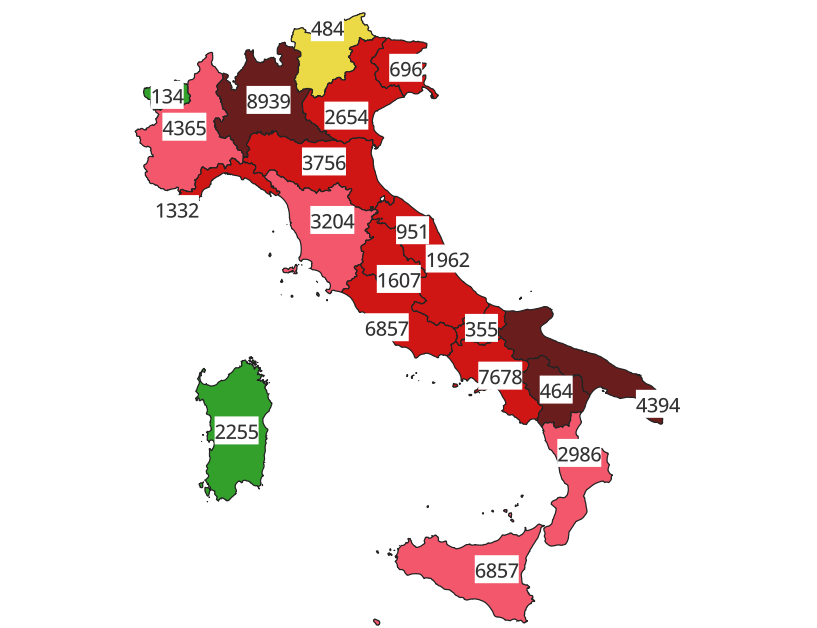 Tasso affollamento per Regione
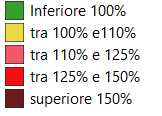 (*) i posti effettivamente disponibili degli istituti del Lazio sono calcolati in base all’ultimo aggiornamento disponibile delle schede di trasparenza degli istituti consultabili sul sito del Ministero della Giustizia
Fonte: elaborazioni di dati DAP e GNPL
Detenute madri con figli al seguito presenti negli Istituti penitenziari in Italia al 7 ottobre 2024
Fonte: elaborazioni di dati DAP e GNPL
Dettaglio dei detenuti presenti negli istituti penitenziari del Lazio al 7/10/2024
(*) i posti effettivamente disponibili degli istituti del Lazio sono calcolati in base all’ultimo aggiornamento disponibile delle schede di trasparenza degli istituti consultabili sul sito del Ministero della Giustizia
Fonte: elaborazioni di dati DAP e GNPL
Tasso di affollamento negli istituti penitenziari del Lazio e in Italia calcolato sul totale dei posti effettivamente disponibili al 7 ottobre 2024
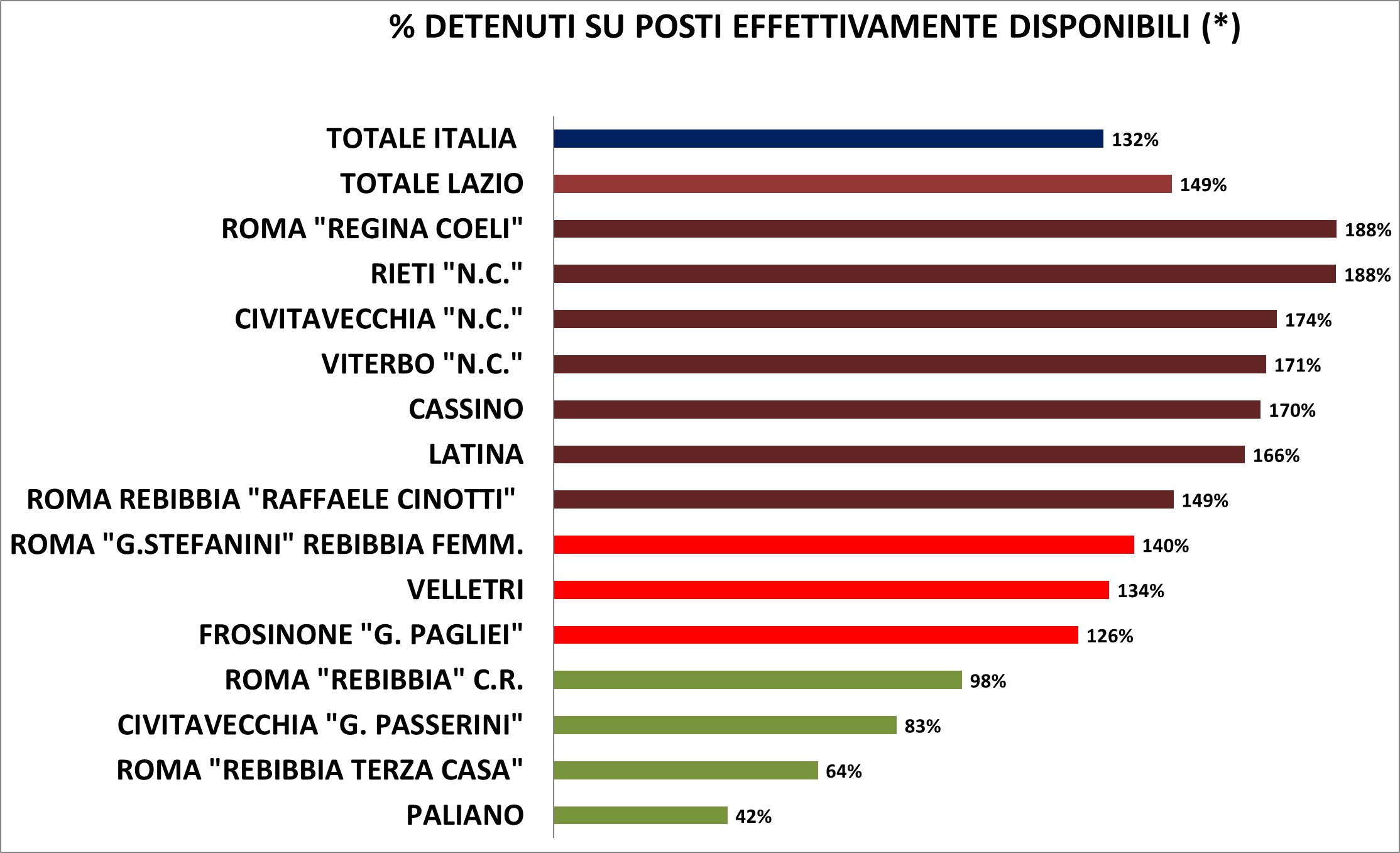 (*) i posti effettivamente disponibili degli istituti penitenziari in tutta Italia sono calcolati in base all’ultimo aggiornamento disponibile delle schede di trasparenza degli istituti consultabili sul sito del ministero della Giustizia
Fonte: elaborazioni di dati DAP e GNPL
Fonte: elaborazioni di dti DAP
Primi venti istituti penitenziari in Italia per tasso di affollamento su posti effettivamente disponibili al 7 ottobre 2024
Fonte: elaborazioni di dati DAP e GNPL